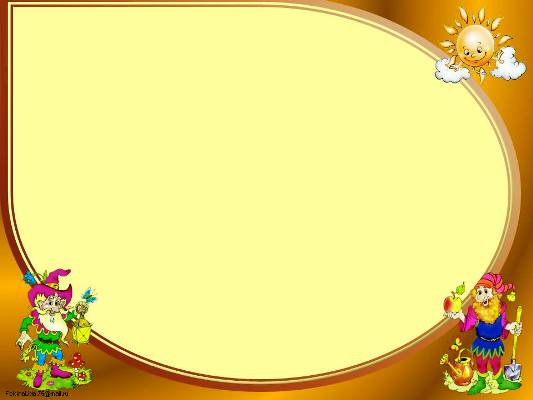 Презентация к классному часу в 4 классе по теме: «Добро и зло в нас и вокруг нас»
Автор – составитель: Чубаева Наталья Николаевна, воспитатель ГПД, 1 квалификационной категории, МОУ «С(К)ОШИ №4», города Магнитогорска, Челябинской области, 2016 год
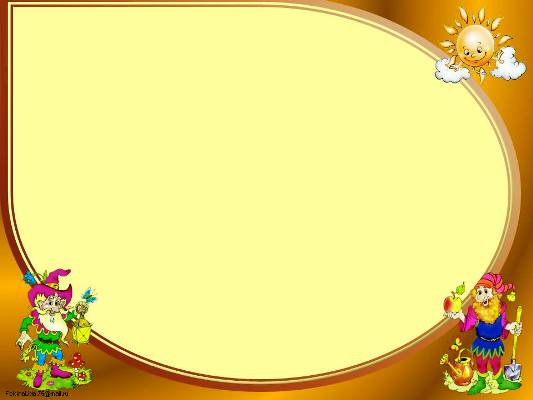 Подумай и ответь:
Поменяйте порядок слов в предложении и вы узнаете тему классного часа
Добро, в, вокруг, зло, и, нас, и, нас
Добро и зло в нас и вокруг нас.
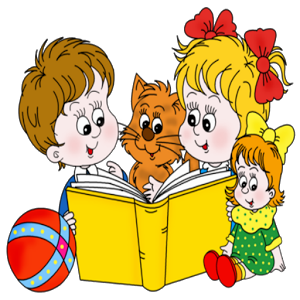 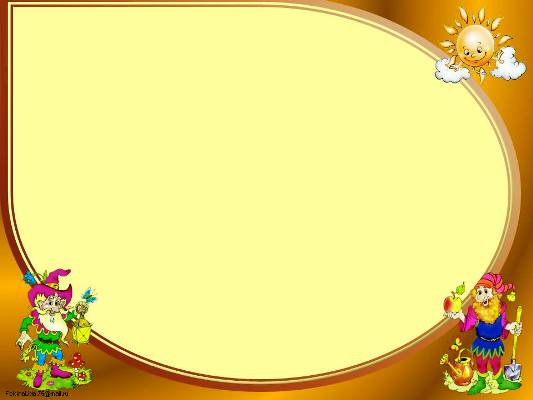 Сегодня на  классном часе
Мы постараемся разобраться в понятиях: добро, доброта, зло и злоба и  как это выражается в наших поступках;- Выясним каких качеств  больше преобладает в каждом из нас: добро или зло, - Подумаем над вопросом,  какие поступки добрые или злые необходимо совершать по отношению  друг к другу, к окружающим людям.
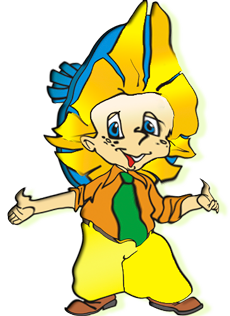 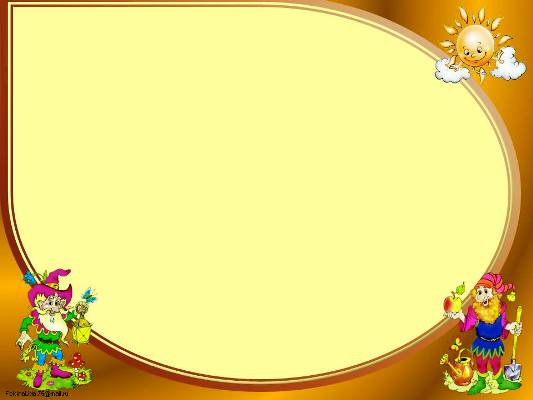 Вывод 1
1. Добро - нечто положительное, хорошее, полезное, противоположное злу
2. Доброта-отзывчивость, душевное расположение к людям, стремление делать добро другим. 
3. Добрый поступок - хороший, полезный поступок
4. Добрый человек - это человек, который желает добра и дарит добро людям
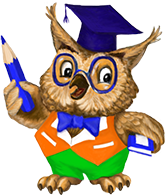 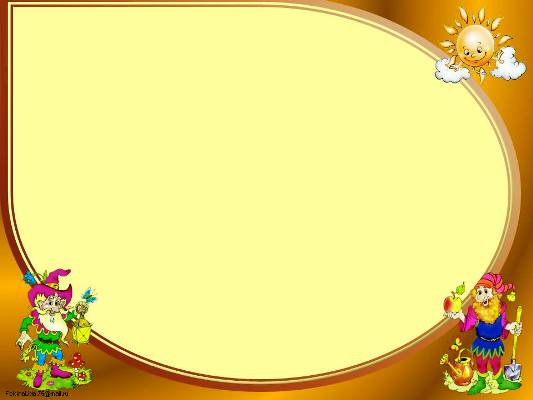 Вывод 2
1. Зло-нечто дурное, вредное, противоположное добру;
2. Злой человек – человек, который совершает плохие поступки
3. Зло проявляется в плохих поступках (обижать слабых, говорить неправду)
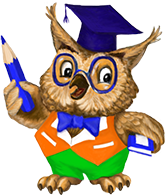 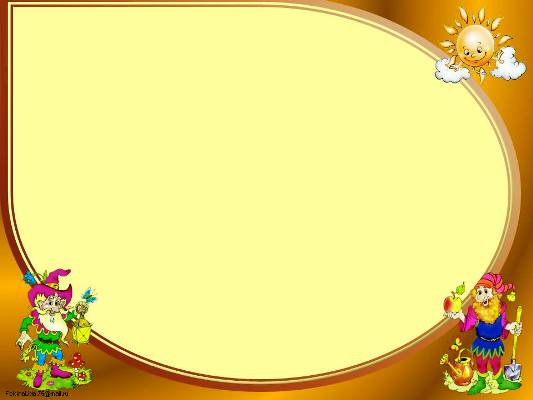 Подумай и ответь
-Вспомните, чем закончилась притча о «Добре и зле»? Что ответил на вопрос  внука старик?
Всегда побеждает тот волк, которого ты кормишь!
Вывод: победит тот волк, которого мы сами вырастим и воспитаем, это зависит от нас самих.
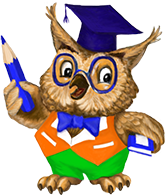 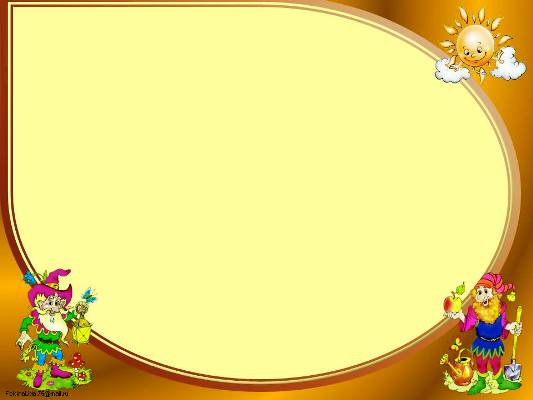 Физминутка
А сейчас мы с вами, дети, улетаем на ракете.
На носочки поднимись, а потом руки вниз.
Раз, два, три, четыре — вот летит ракета ввысь.
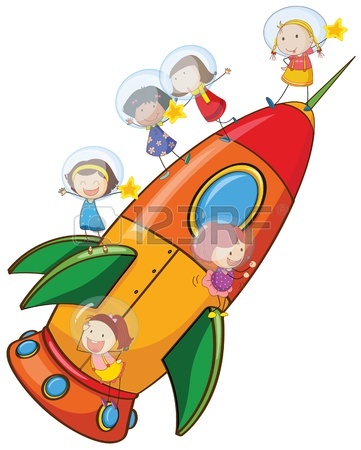 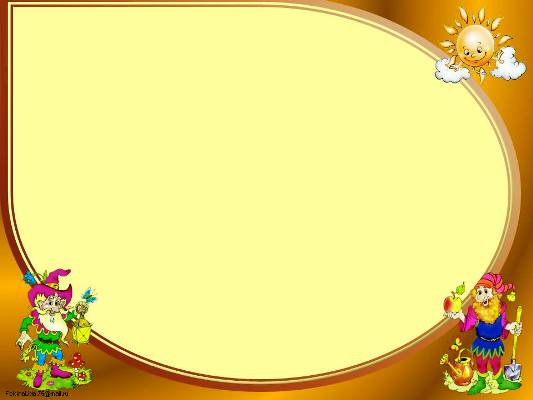 Планета желаний
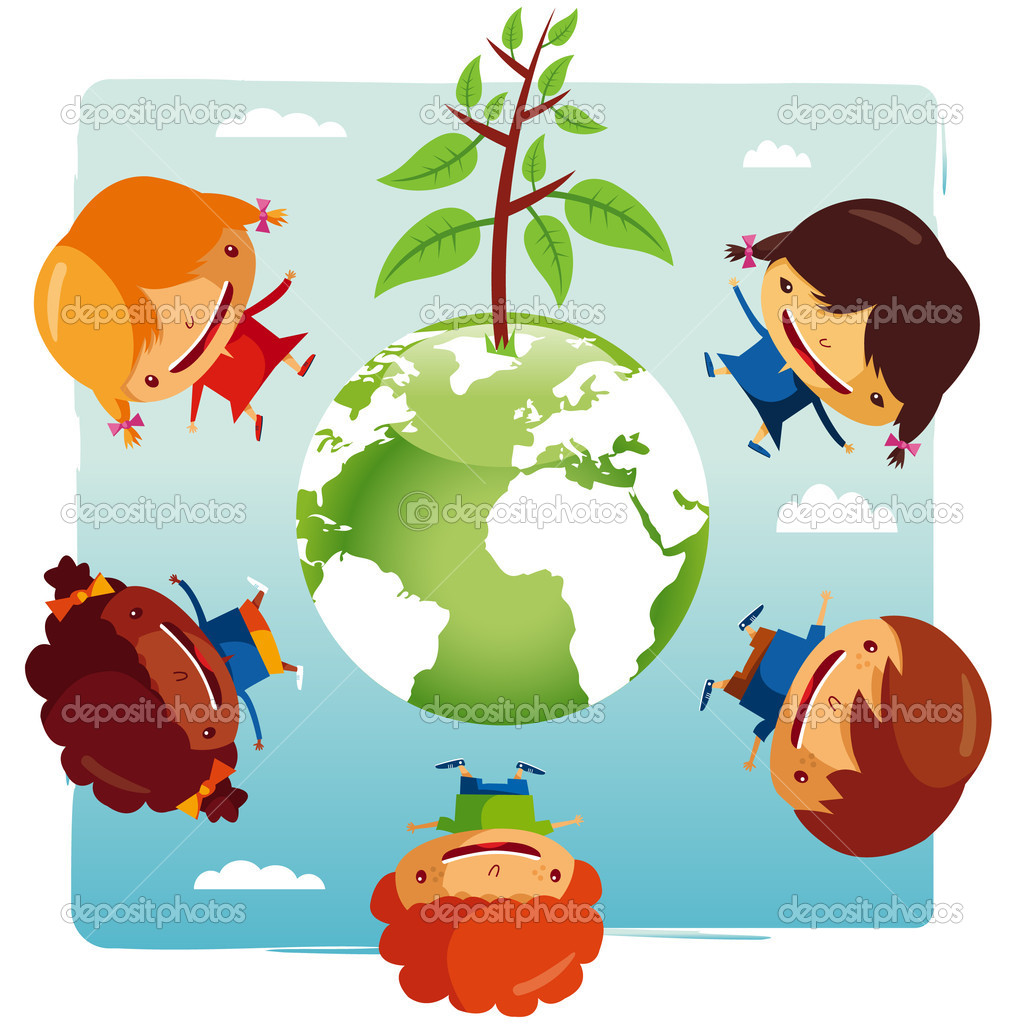 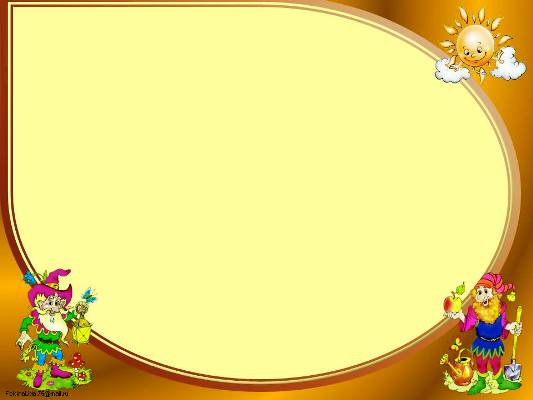 Задание 1 «Лучики добра»
Лучики солнца перемешались, вам нужно прикрепить те лучики, которые ассоциируются со словом «добро». Только в этом случае наше солнце будет излучать добро.
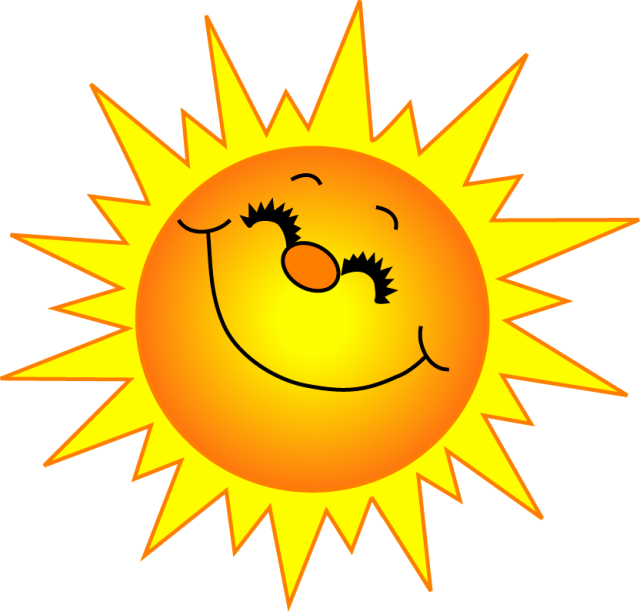 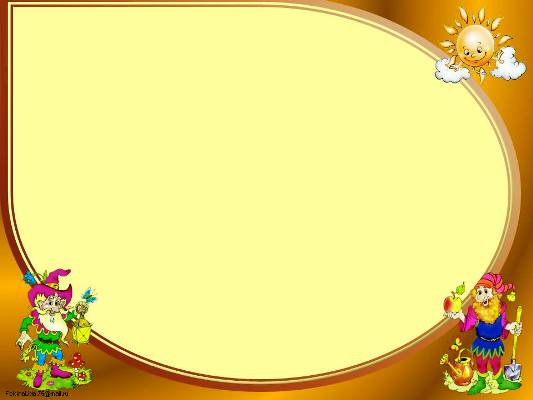 Задание 2 «Составь пословицу»
Проверь себя:
1. Сей добро, и жди добра. 
2. Делай добро, и тебе будет добро. 
3. Добрый человек в добре проживет век. 
4. Добрым быть приятней, чем злым завистливым и жадным.
5. Кто за злом пойдет, тот добра не найдет.
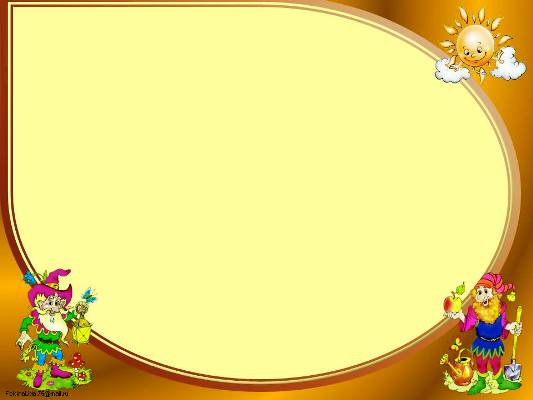 Задание 3 «Живут ли во мне добро и доброта»
Напишите на листьях те качества, которые относятся именно к вам
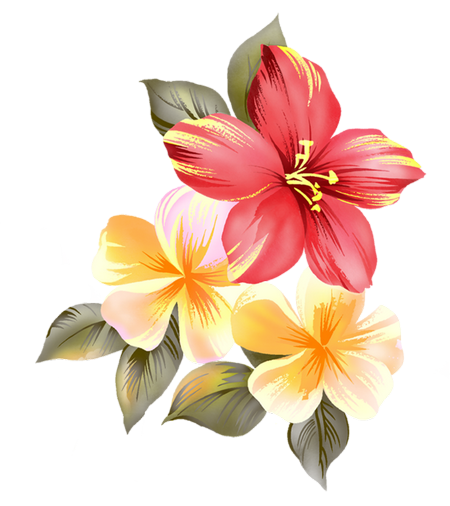 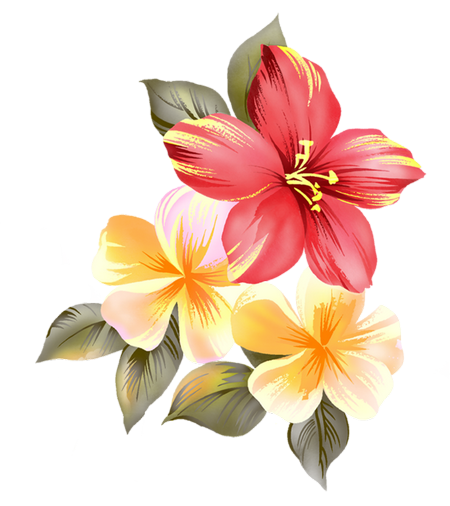 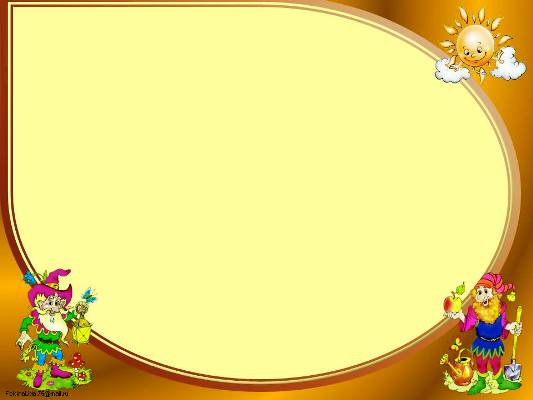 Задание 4. «Добрый сказочный герой»
Сейчас я буду показывать сказочного героя, если он добрый, то вы хлопаете в ладоши и мы его поселяем в нашем саду:
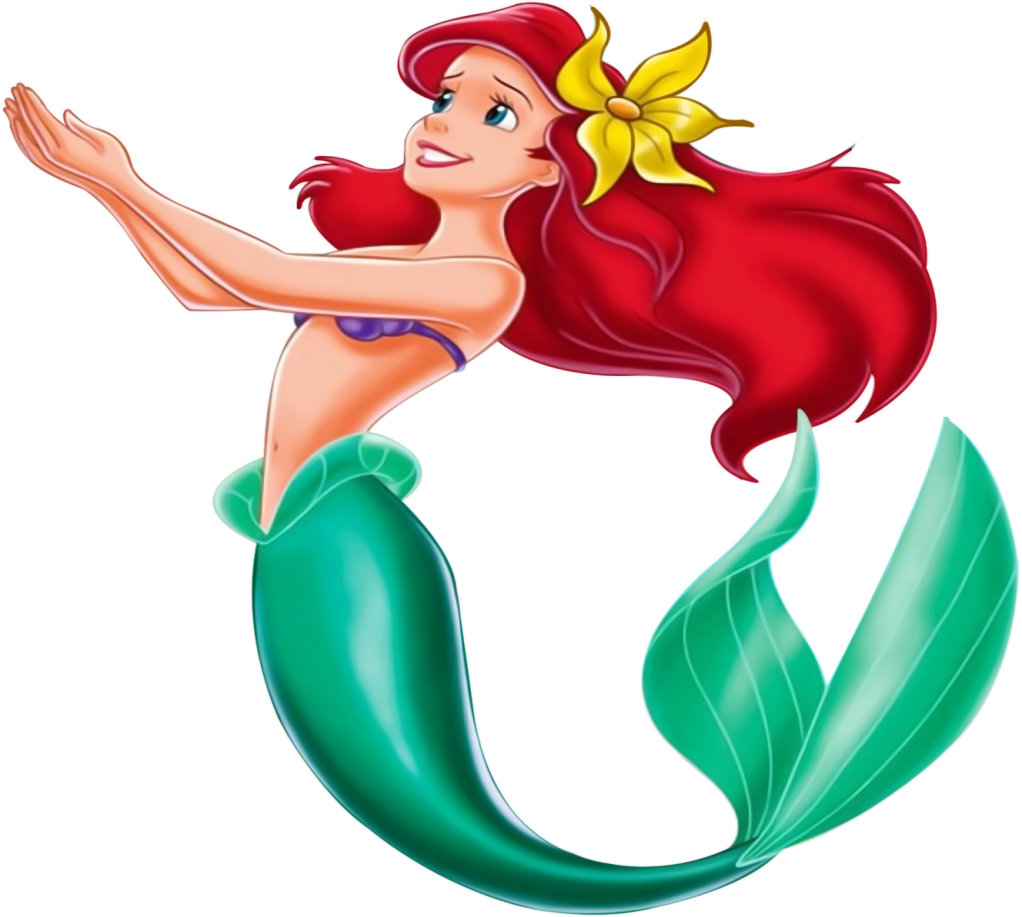 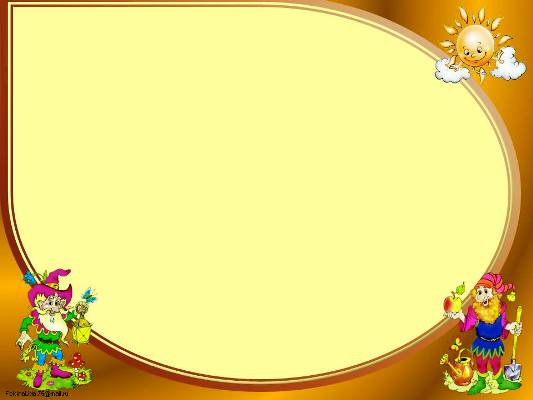 Подведём итоги
- О чём мы с вами сегодня вели разговор?
- Какое дело совершили для планеты? 
- Почему оно было добрым? 
- Какие чувства вы испытали, когда совершили доброе дело? 
- Живёт ли добро и зло в каждом из нас? 
- Что лучше делать: творить добро или допускать зло?
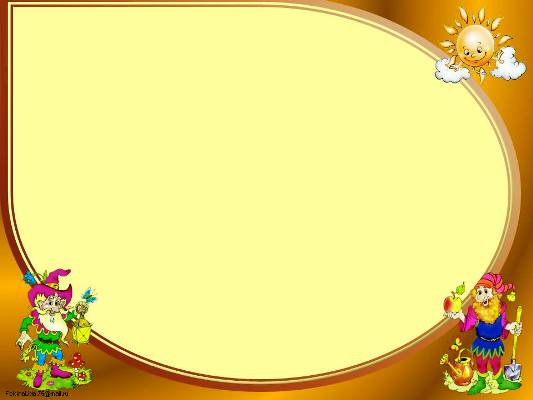 Помните!
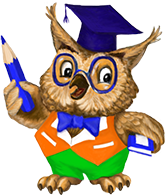 Добрые слова - корни, 
Добрые мысли - цветы, 
Добрые дела - плоды, 
Добро в наших сердцах,
Только добро должно жить в нас и вокруг нас
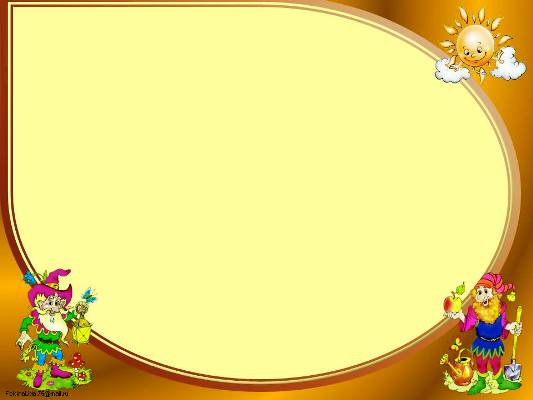 Источники
https://www.google.ru/url?sa=i&rct=j&q=&esrc=s&source=images&cd=&cad=rja&uact=8&ved=0ahUKEwjcmN7XicLKAhWI3CwKHcVeC1AQjRwIBw&url=http%3A%2F
https://www.google.ru/url?sa=i&rct=j&q=&esrc=s&source=images&cd=&cad=rja&uact=8&ved=0ahUKEwjFlOqwj8LKAhUkqHIKHXgXBXkQjRwIBw&url
https://www.google.ru/url?sa=i&rct=j&q=&esrc=s&source=images&cd=&cad=rja&uact=8&ved=0ahUKEwjMj7iKrcLKAhUFhiwKHVNGCFAQjRwIBw&url=http%3A%2F%2Fru.
https://www.google.ru/url?sa=i&rct=j&q=&esrc=s&source=images&cd=&cad=rja&uact=8&ved=0ahUKEwj6vZuUrsLKAhVDBywKHa4aCD4QjRwIBw&url=http%3A%2F%2Fru.depositphotos.com%
https://www.google.ru/url?sa=i&rct=j&q=&esrc=s&source=images&cd=&cad=rja&uact=8&ved=0ahUKEwjO5qjJr8LKAhXEhSwKHUSnCVMQjRwIBw&url